Инструменты 
и 
приспособления
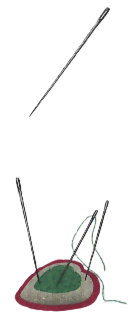 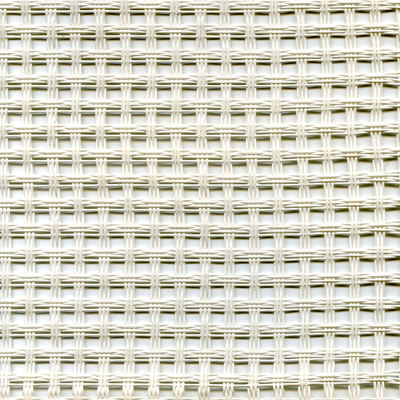 Ткань
Для вышивки берется 
канва или хлопчатобумажное 
полотно .
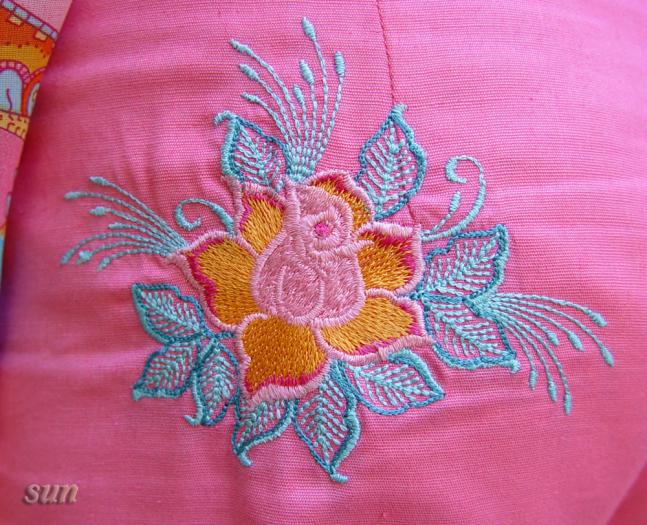 Напёрсток 

предназначается для предохранения пальца от укола при проталкивании иглы в ткань. Его надевают на средний палец правой руки. Величина напёрстка должна точно соответствовать толщине пальца.
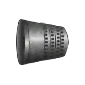 Нитки
Для вышивки используют
 нитки мулине. Они бывают 
хлопчатобумажные, акриловые
(шерстяные), шелковые.
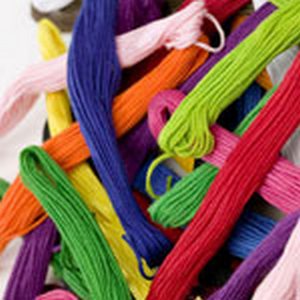 Ножницы 
используют для раскроя тканей, обрезки ниток. Ножницы, применяемые в швейном производстве, имеют восемь номеров.
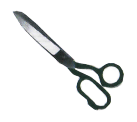 Памятник иголке с ниткой в Милане, 
Италия
Памятник иголке в пуговице в Нью-Йорке, США
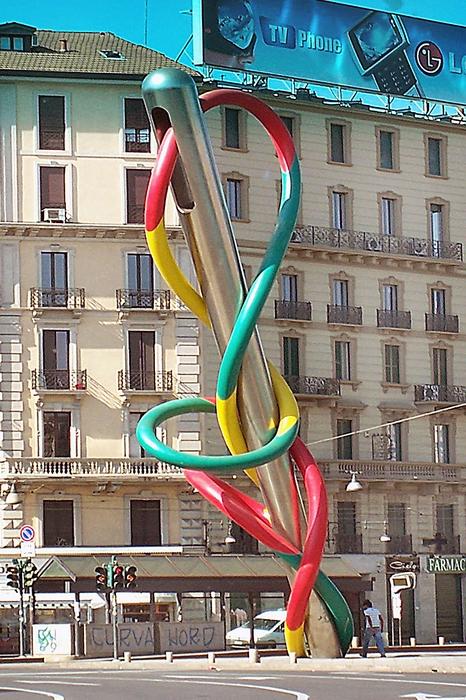 Памятник напёрстку в Торонто, Канада
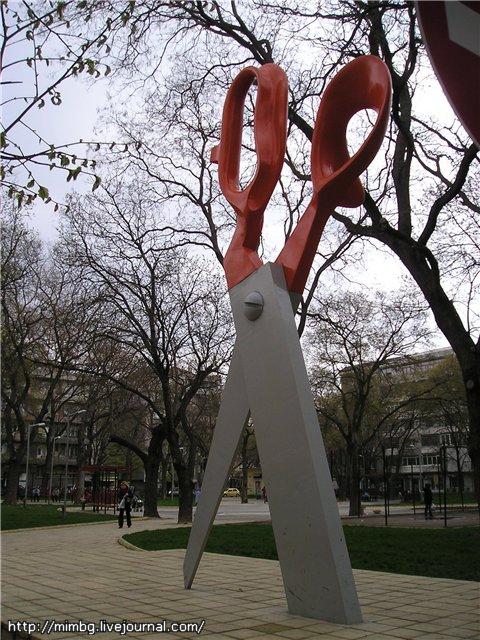 Памятник ножницам в  Миассе, Россия
Памятник булавке в Глазго, Великобритания
Памятник булавке 
в г. Офаким, Израиль
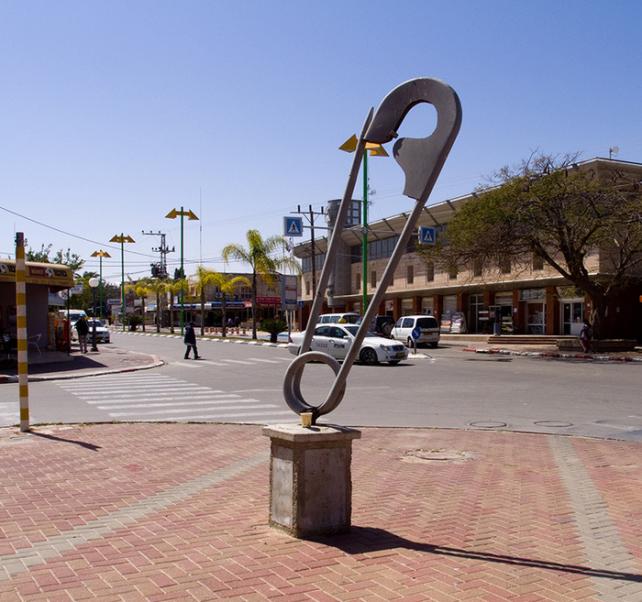 Памятник утюгу в г. Ашвиль, Северная Королина, США
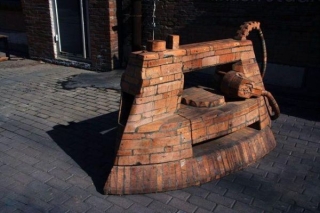 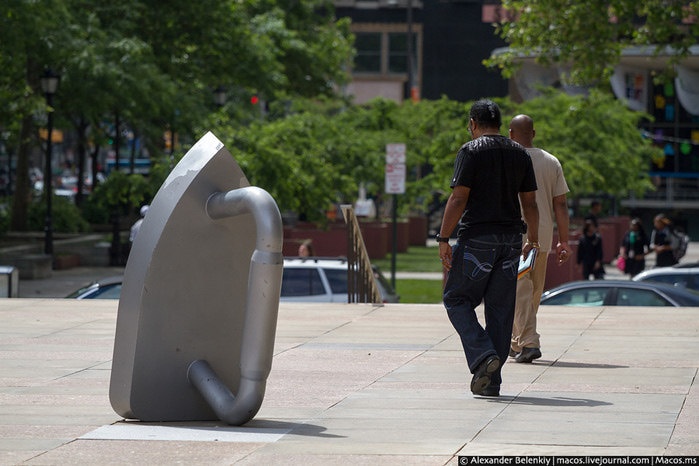 Правила безопасности
1.Иглы хранить в подушечке или игольнице, обвив их ниткой. 
2.Во время работы иголки вкалывать в подушечку, нельзя брать иголку в рот, не вкалывать в одежду, мягкие предметы, не оставлять иголку в изделии.
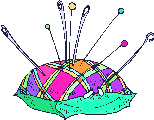 3. Ножницы хранить в определен-ном месте.
4. Класть ножницы сомкнутыми лезвиями от работающего; передавать кольцами вперед.
5. Не оставлять ножницы в раскрытом виде.
6. Использовать ножницы только по назначению
Шов "вперед иголку"
Шов "за иголку"
Тамбурный шов
Шов «козлик»
Монограмма
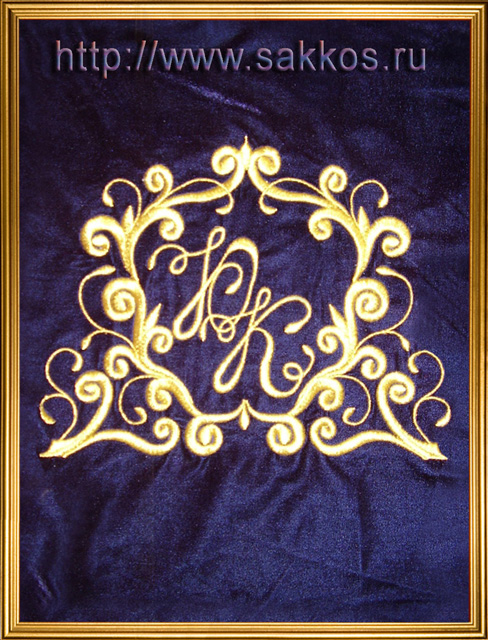 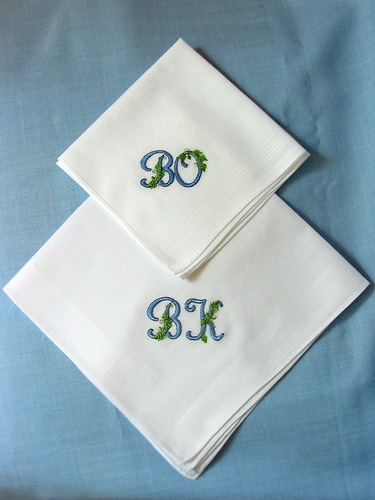 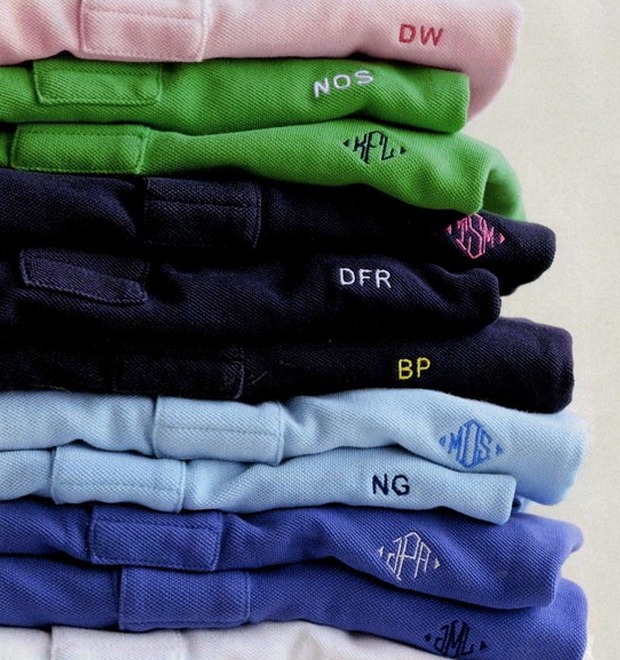 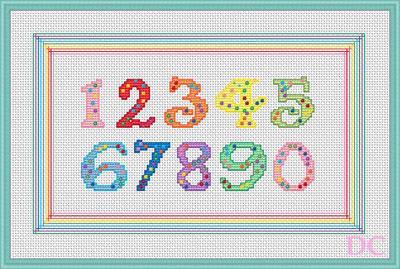 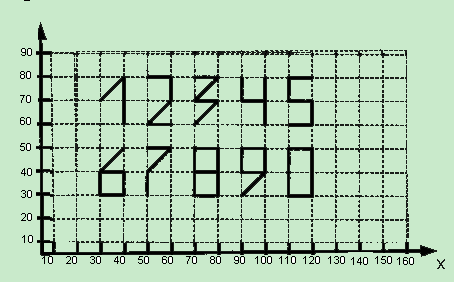 Форма организации познавательной деятельности учащихся: работа в группах.
ПРАКТИЧЕСКАЯ РАБОТА
ВЫПОЛНИТЬ ОБРАЗЦЫ РУЧНЫХ ШВОВ